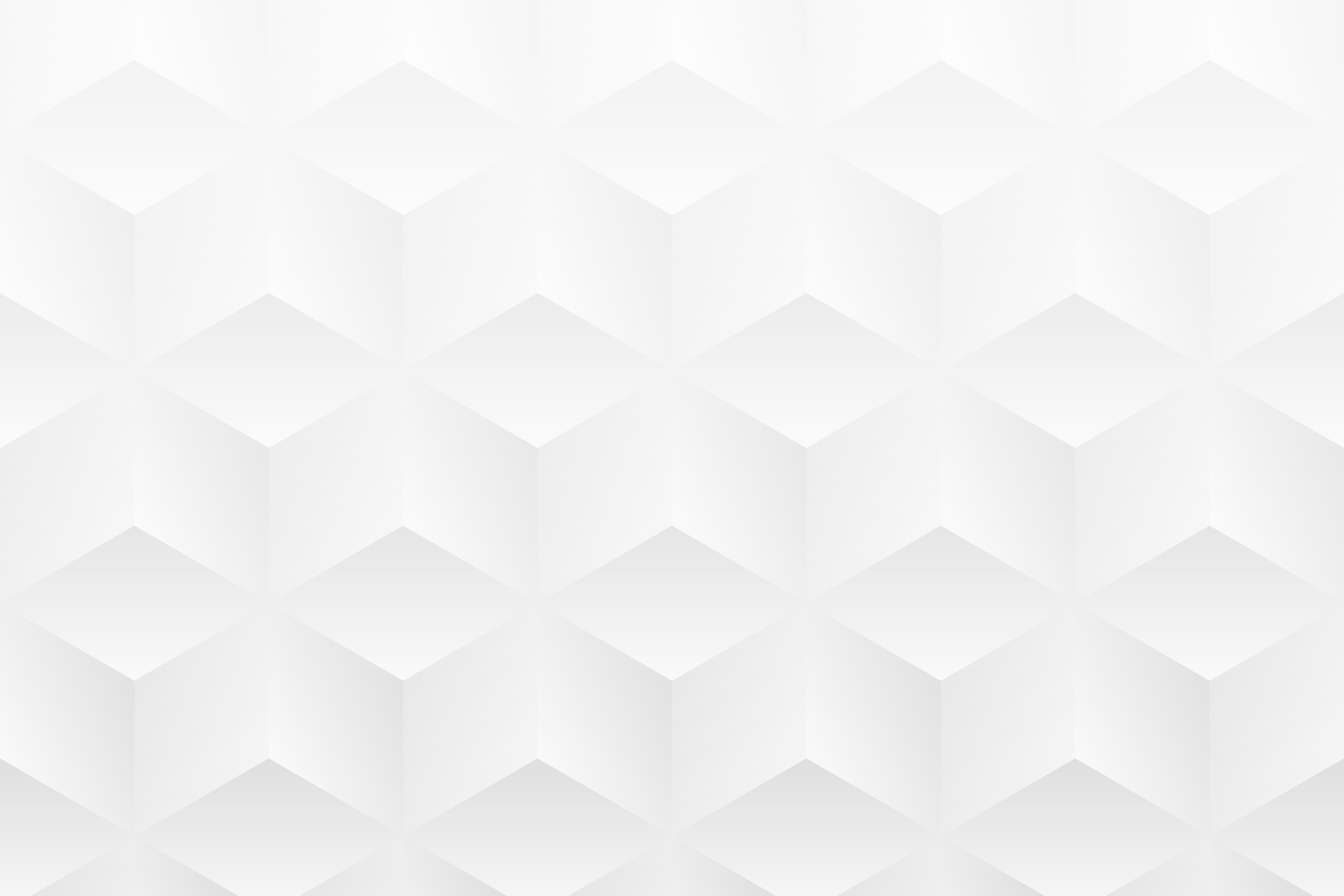 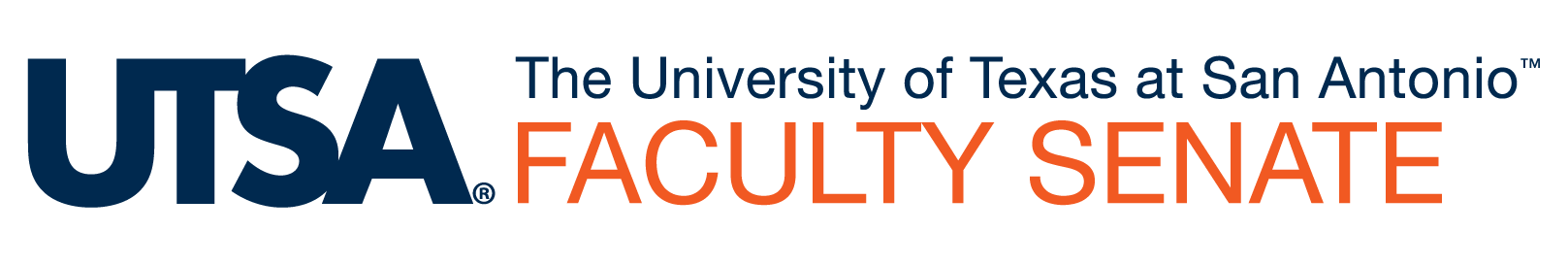 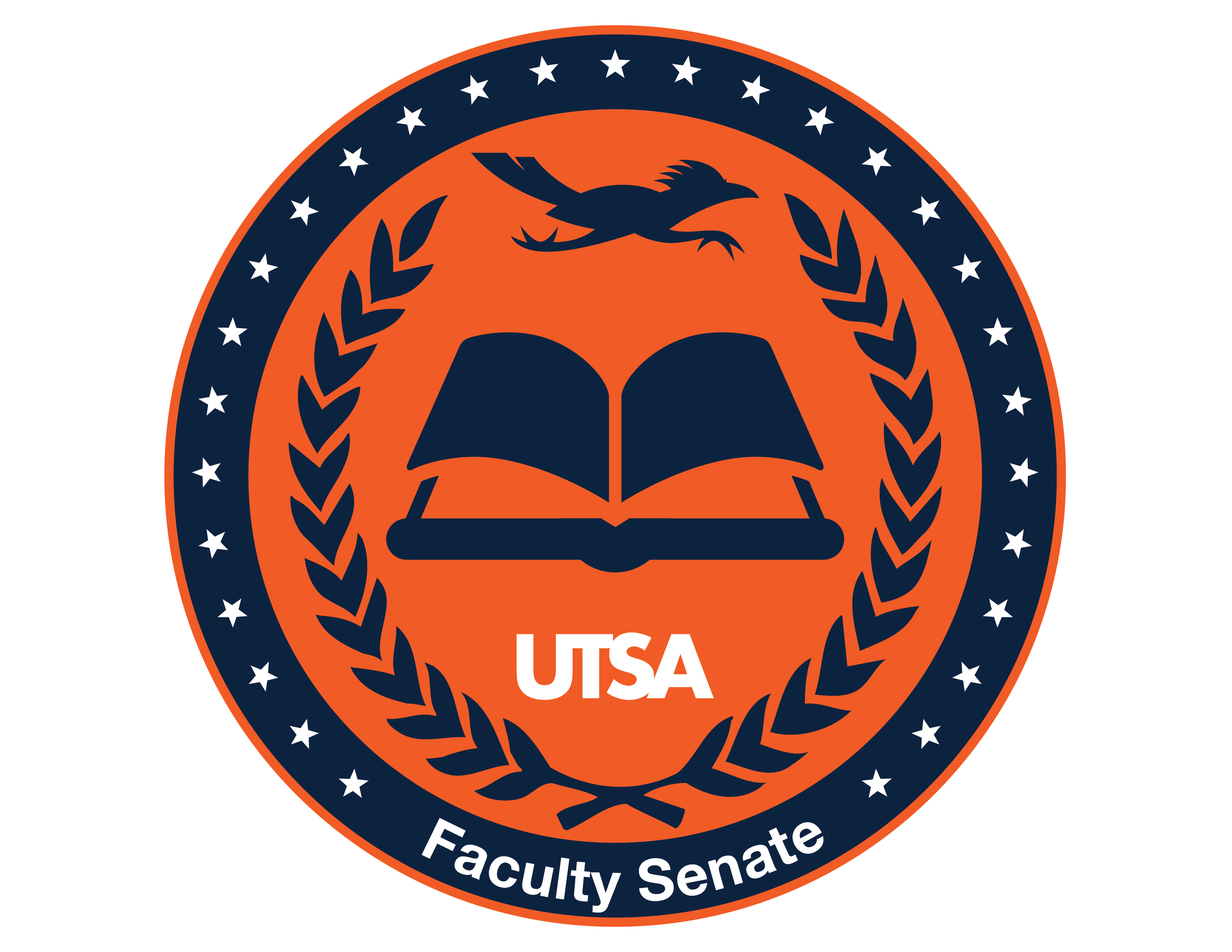 Chair’s Report
Chad Mahood, Ph.D.
Faculty Senate Chair
Associate Professor
Department of Communication
November 20, 2020
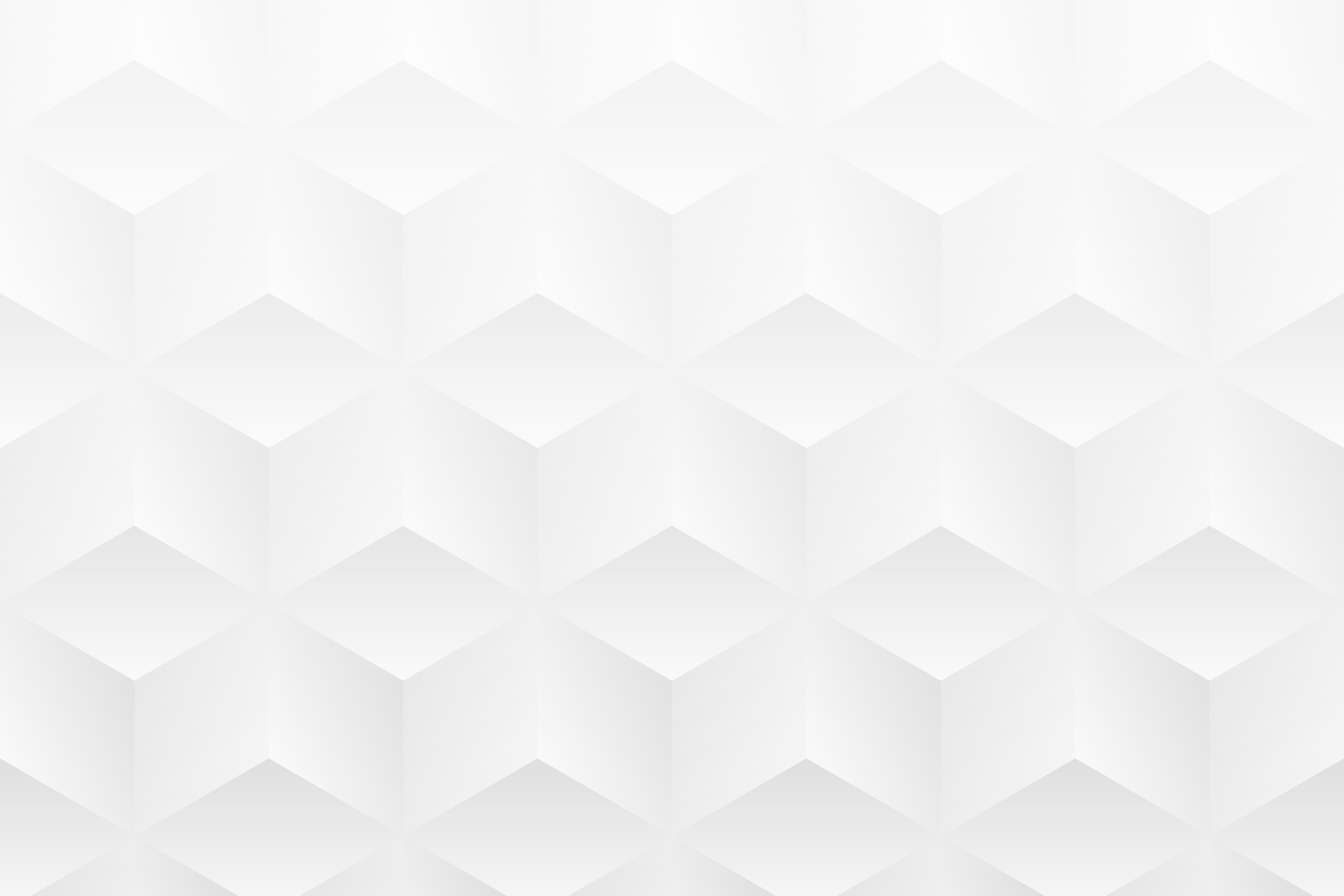 Welcome
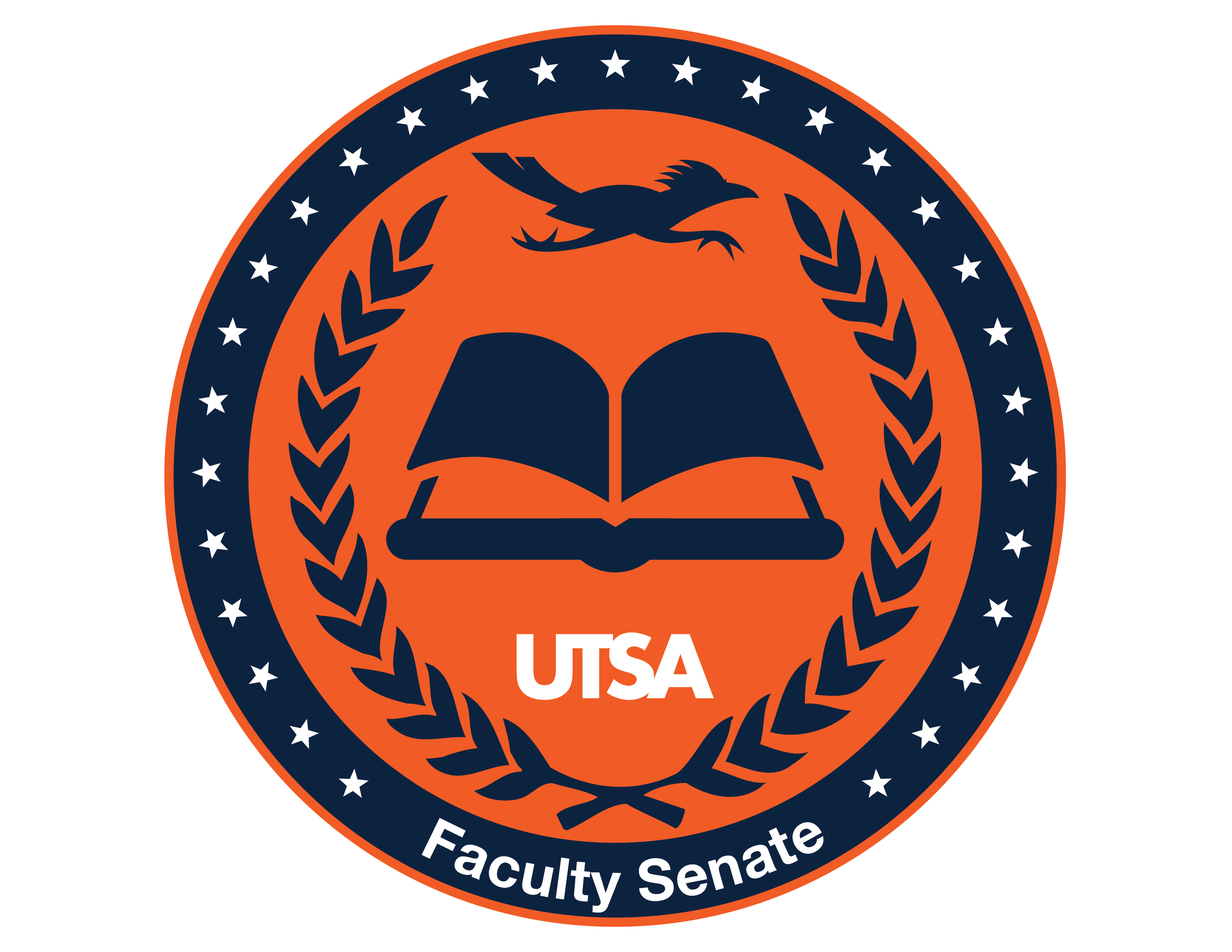 We follow Roberts Rules so please wait to be recognized by the Faculty Senate Chair (or SoGF or lead Administrative Assistant)

Consent Agenda

Welcome guests
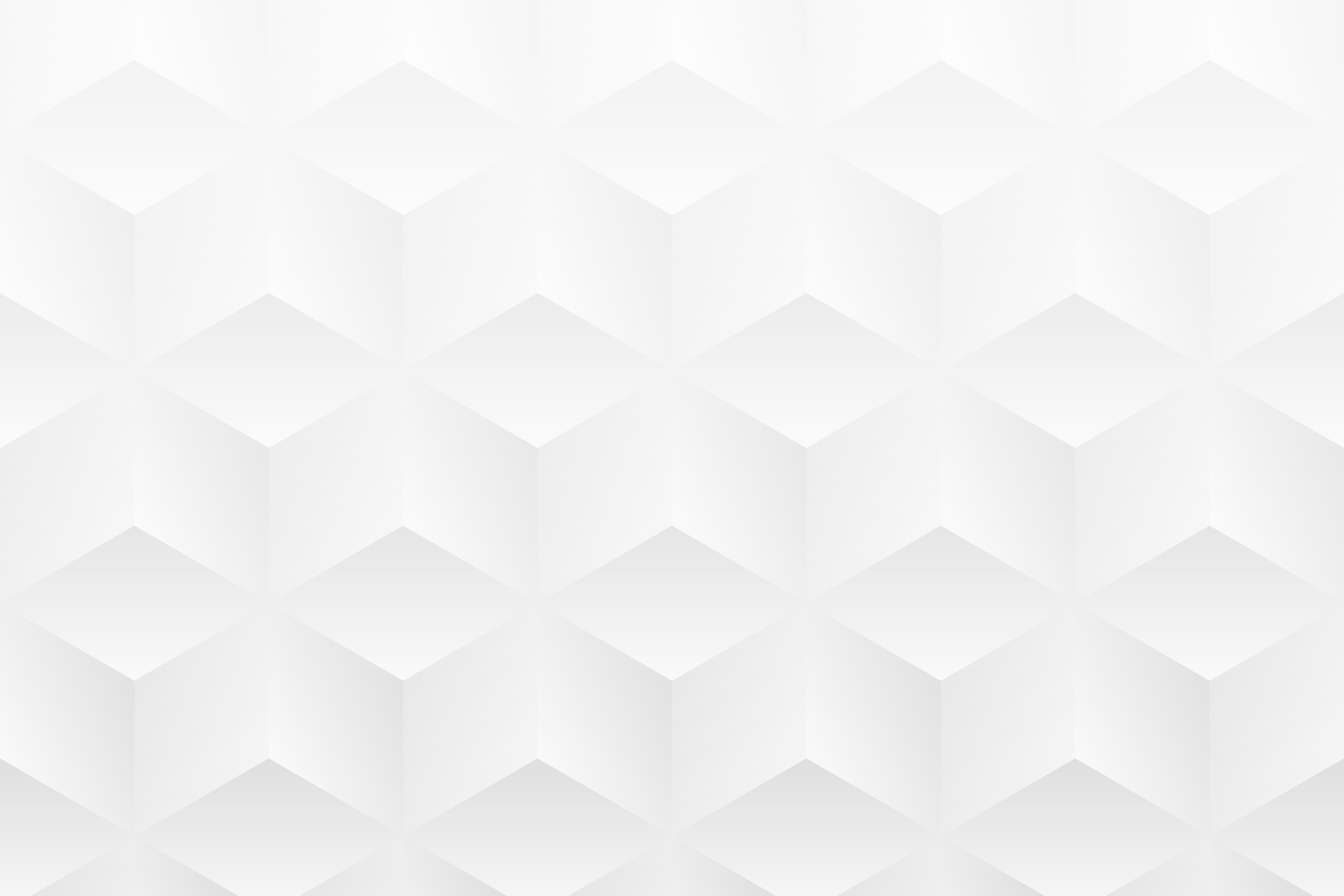 Updates
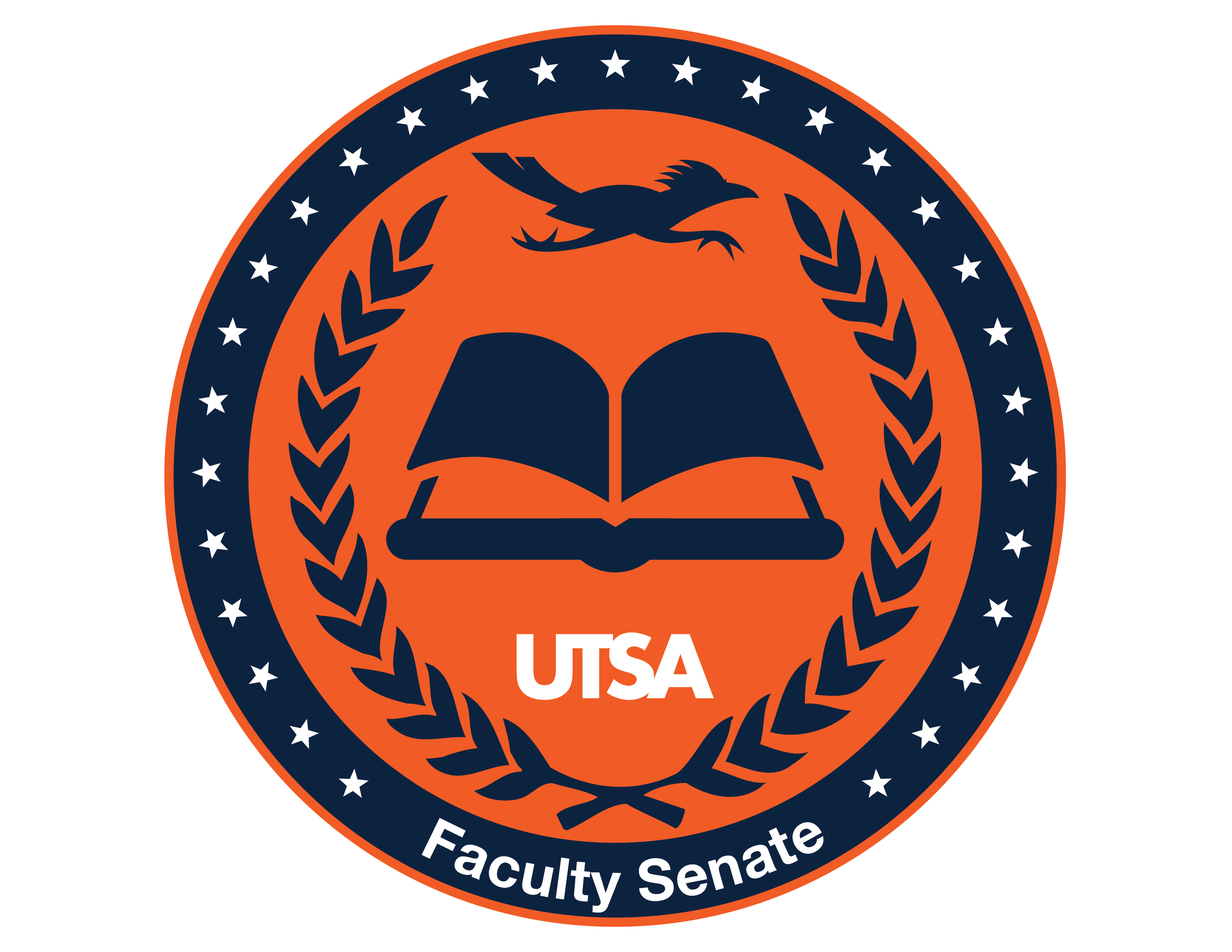 (1) Faculty/Staff Wellbeing Committee update
Mary McNaughton-Cassill will be the lead Faculty Senate Rep, but more Reps are needed

(2) Strategic investment Fund (SIF) Committee

(3) Updates from the SoGF